Number Theory and Internet EncryptionJames PrughIndian Hill High School, Precalculus
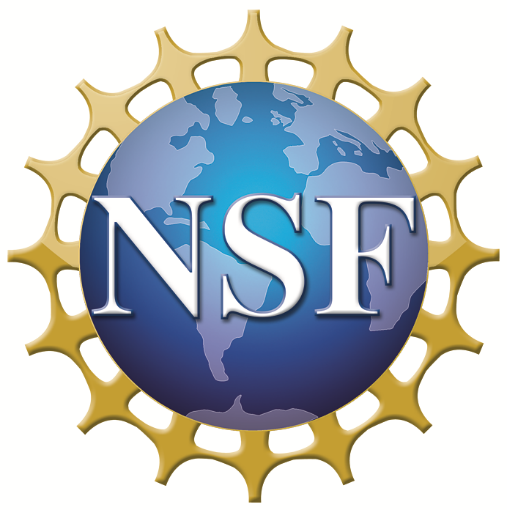 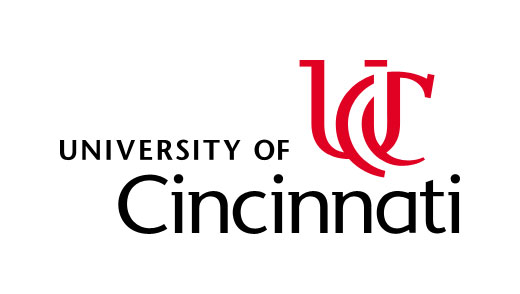 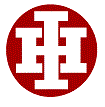 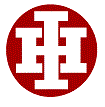 RET is funded by the National Science Foundation, grant # EEC-1404766
How is number theory 
  applied to 
    internet security?
What is number theory?
How is my personal 
 information kept secure?
Coding
                    convert data to binary



                Ciphers      
                  encrypt and protect data



         Public and Secret Key 
              Cryptography
                 encryption and decryption
Diffie-Hellman Algorithm
  use modular arithmetic to create a shared key




               XOR Operator
          quick inversion with high entropy



                       RSA
      sign a message using two different keys
The Research 

The History
Ancient Times
Medievil / Renaissance
20th Century
Modern Times

The Mathematicians
Leonhard Euler
Pierre de Fermat 
Euclid of Alexandria
Claude Shannon

The Algorithms
Modular Arithmetic
Babylonian Algorithm
Euclid’s Algorithm
Fermat’s Little Theorem
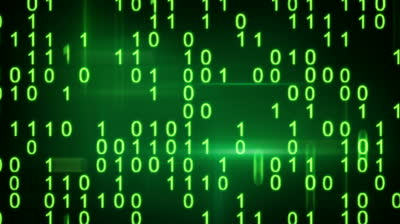 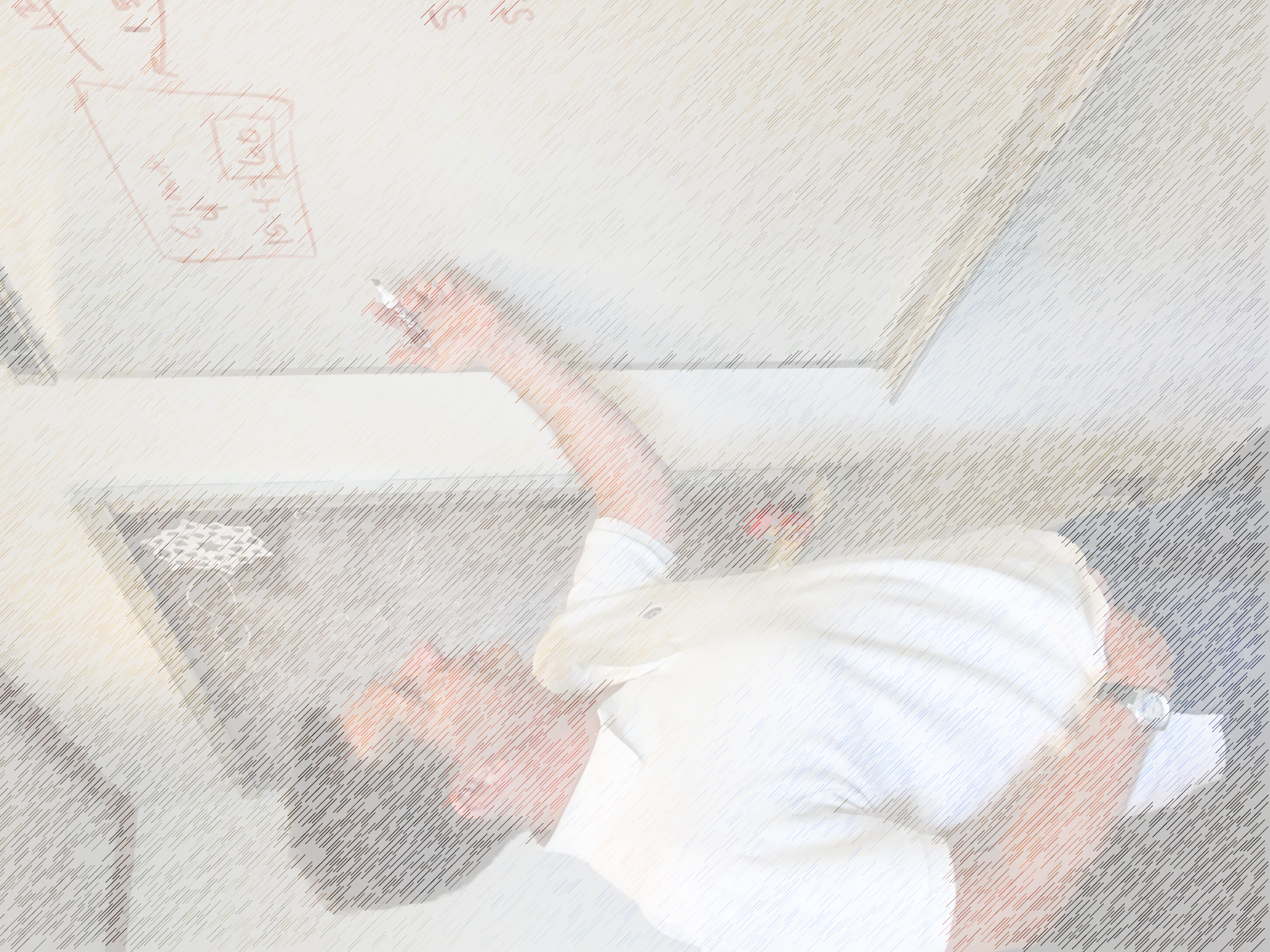 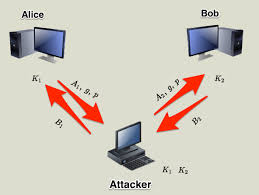 https://commons.wikimedia.org/wiki/File:Binary_Back.jpg
http://stackoverflow.com/questions/10471009/how-does-the-man-in-the-middle-attack-work-in-diffie-hellman
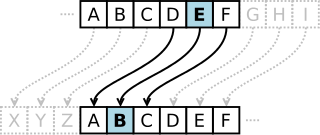 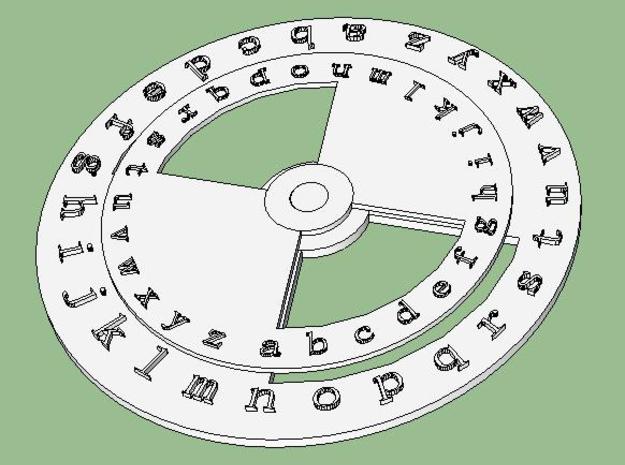 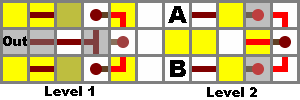 https://learncryptography.com/classical-encryption/caesar-cipher
http://www.shapeways.com/product/S8Q6FKZ9L/caesar-cipher-decoder-ring
http://www.vlsiinterviewquestions.org/2012/04/17/xor-gate-using-21-mux/
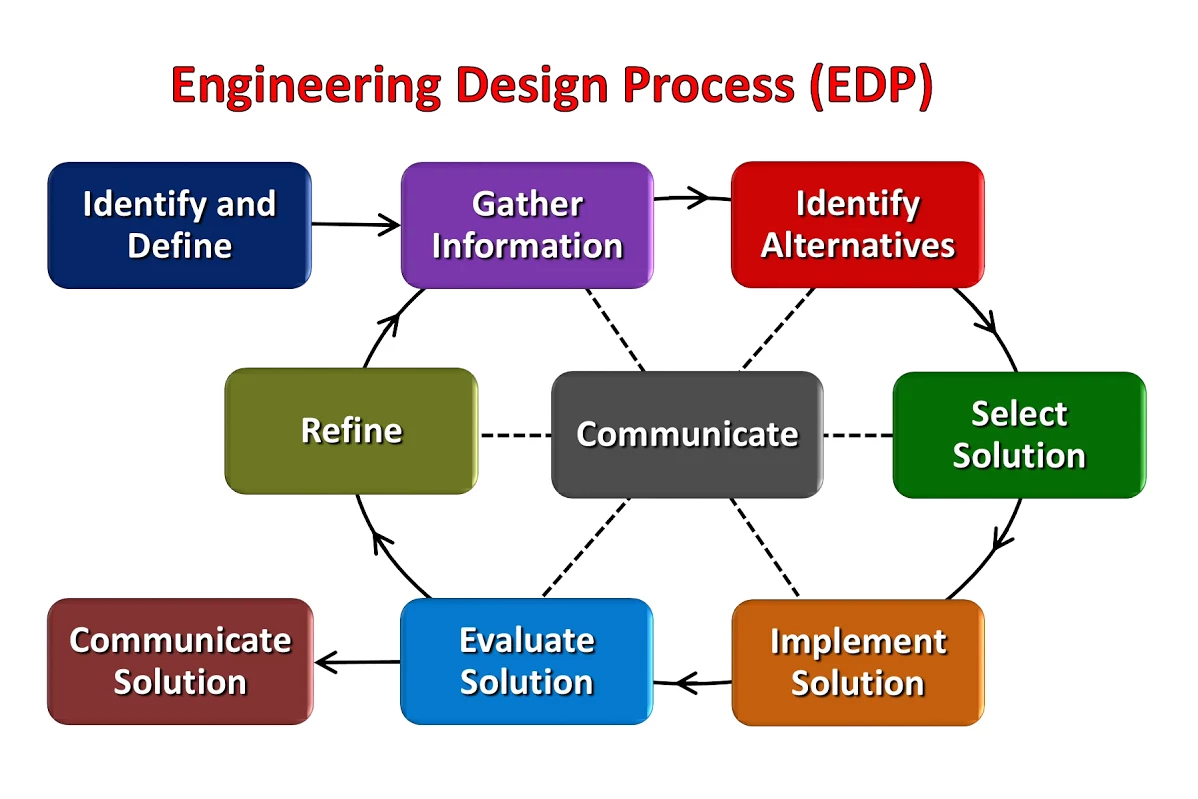 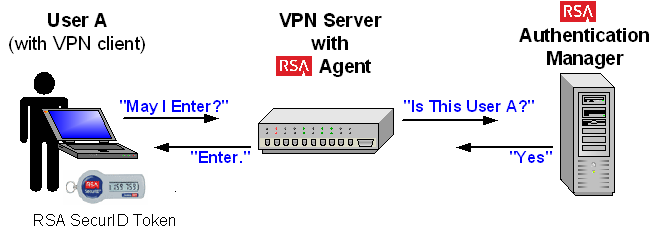 http://www.pagedon.com/rsa-explained-simply/my_programming